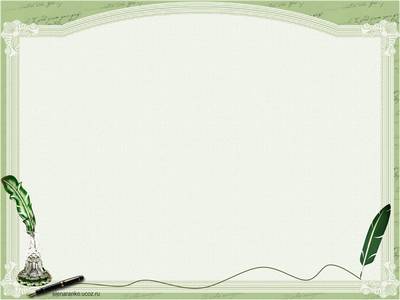 Фонтан на Даче Башенина
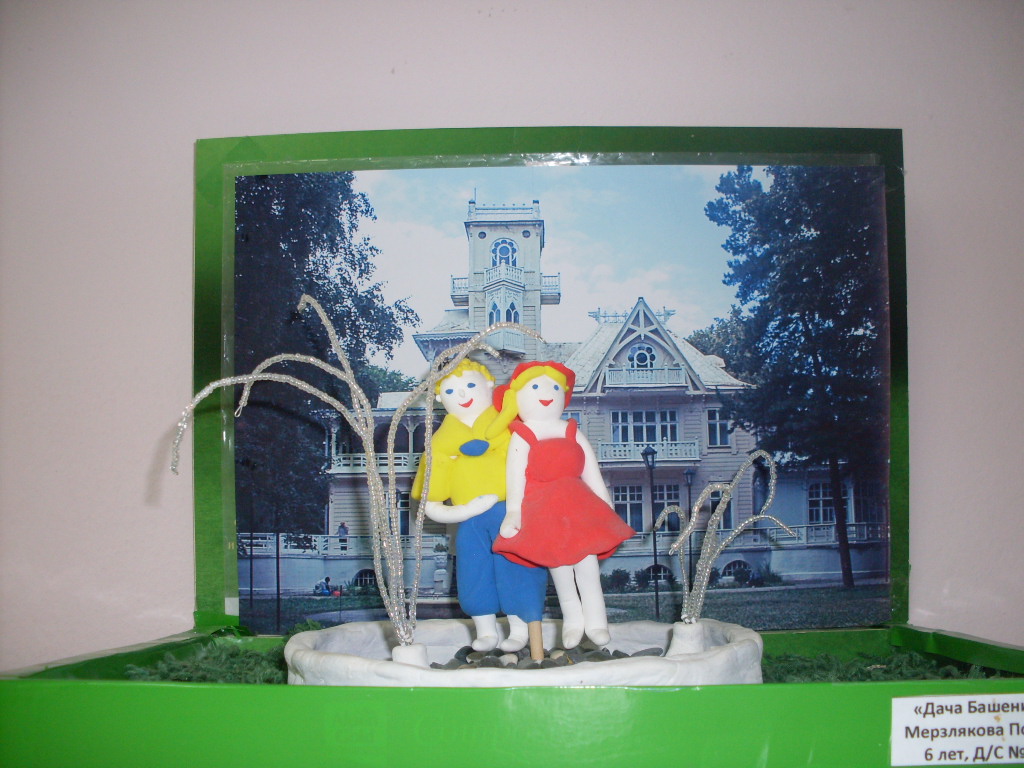 Подготовила: 
Остякова Вероника
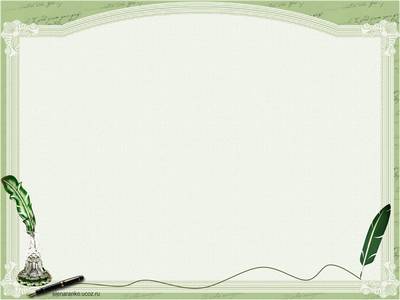 После смерти Павла Андреевича Башенина на даче поселилась семья его брата Петра
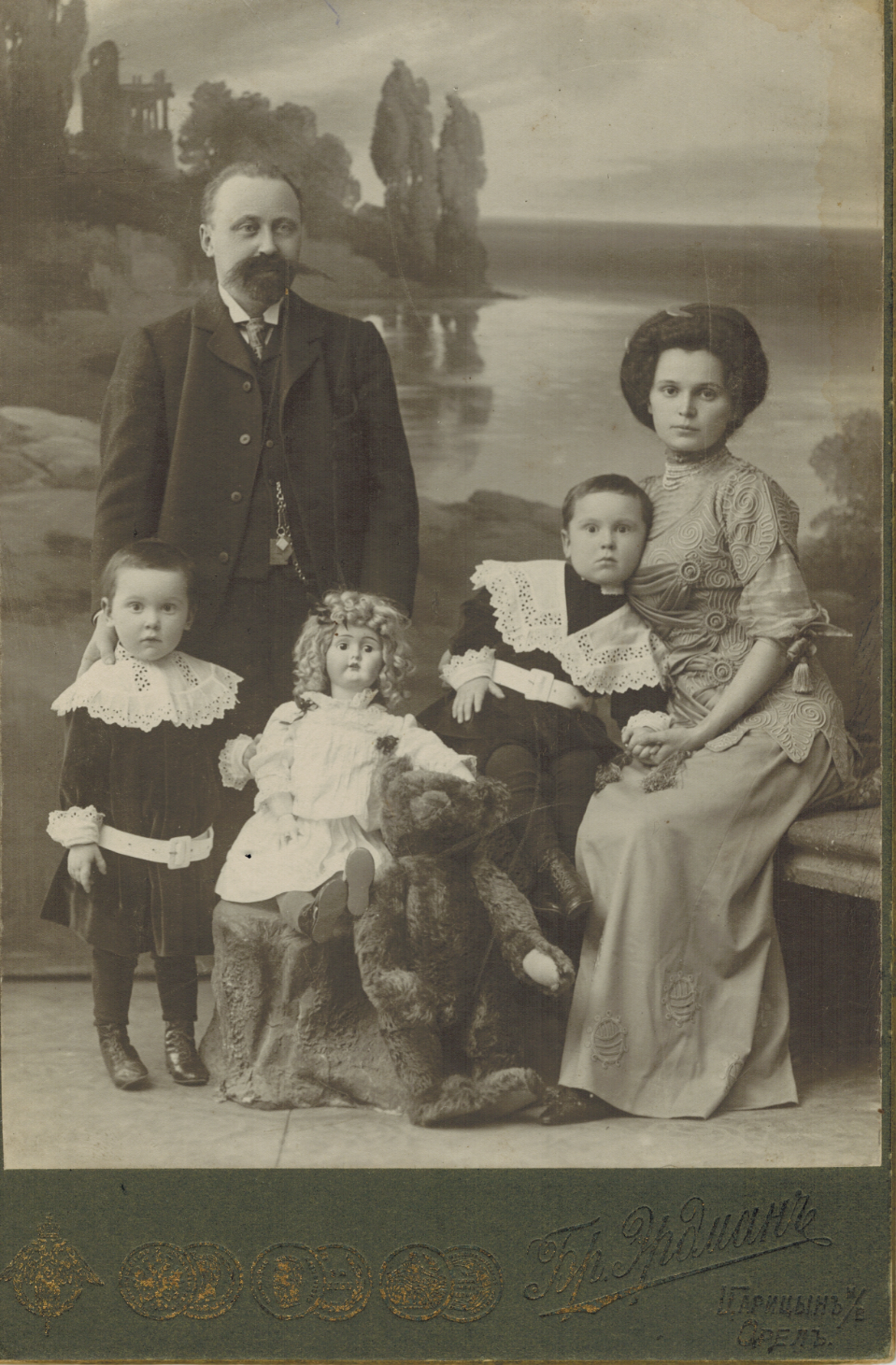 Дети Пётра
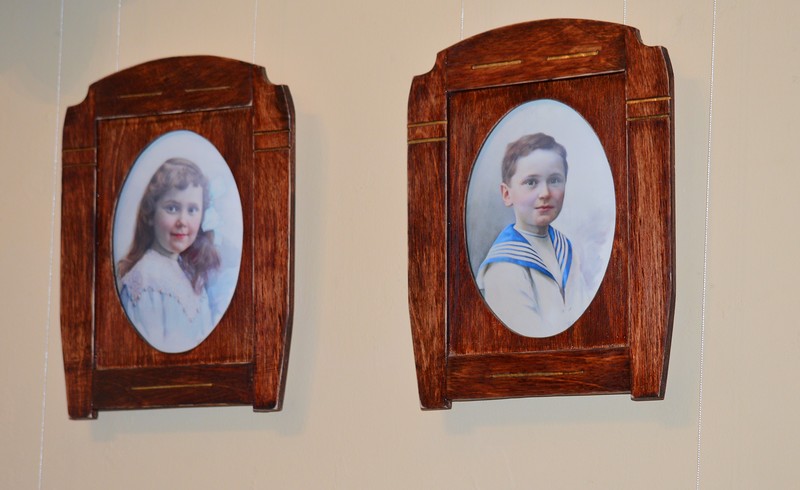 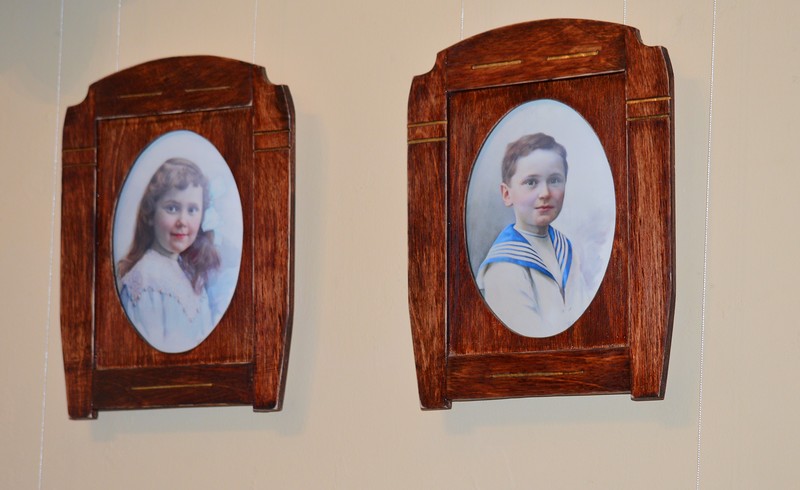 Лёка
Ведя
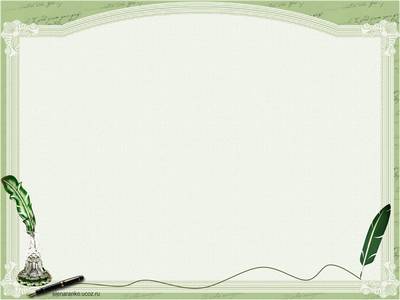 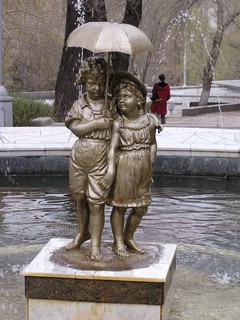 Фонтан на даче – копия этого фонтана. Скульптура выполнена в 1869 году известным русским скульптором академиком Ф.Ф. Кашенским в одном из приморских городов. У прогуливавшихся возле него людей непременно появлялось желание посмотреть на небо: искусно работающие струи воды воспроизводили шум дождя.
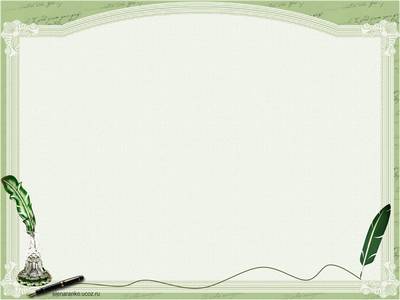 В 1910 году на загородной даче поселился его младший брат с семьей. При нем и был установлен фонтан.
О самом фонтане как о диковинной вещи заговорили с момента его появления. Прошел слух об огромной чаше, в которую запущен 
африканский крокодил.
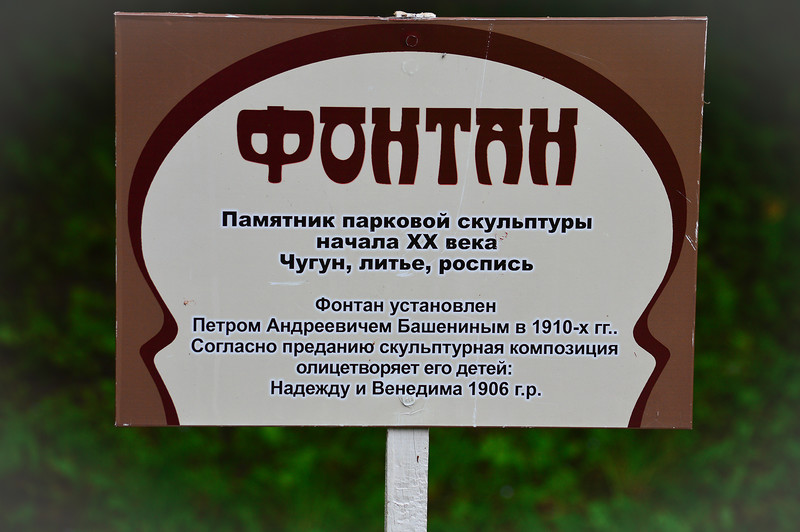 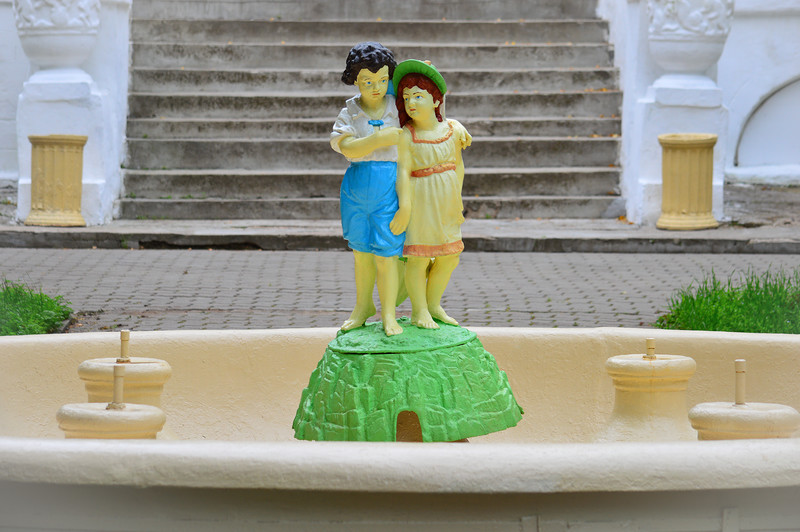 По легенде скульптура мальчика, обнимающего девочку, изображает детей Петра Башенина - Венидика и Лёку. Если загадать у фонтана желание, то, по народному поверью, оно непременно сбудется
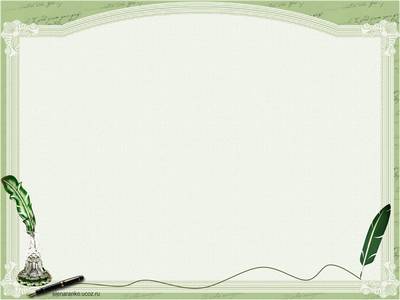 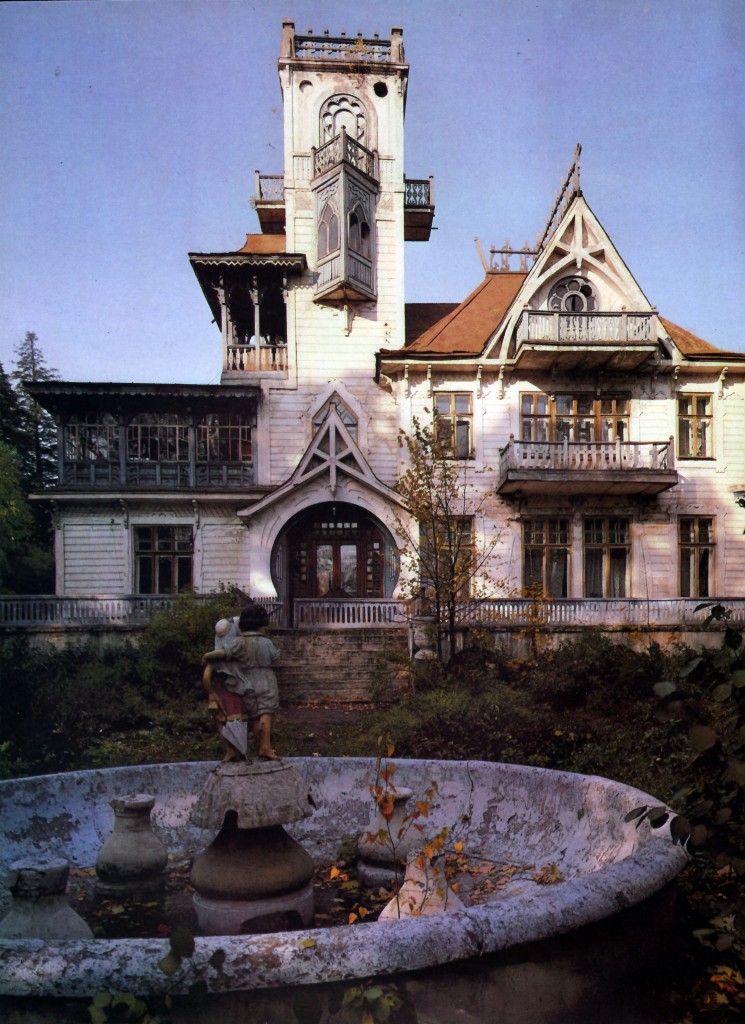 Вначале дети смотрели на здание, струя воды шла из зонтика, который когда-то держал в руках мальчик
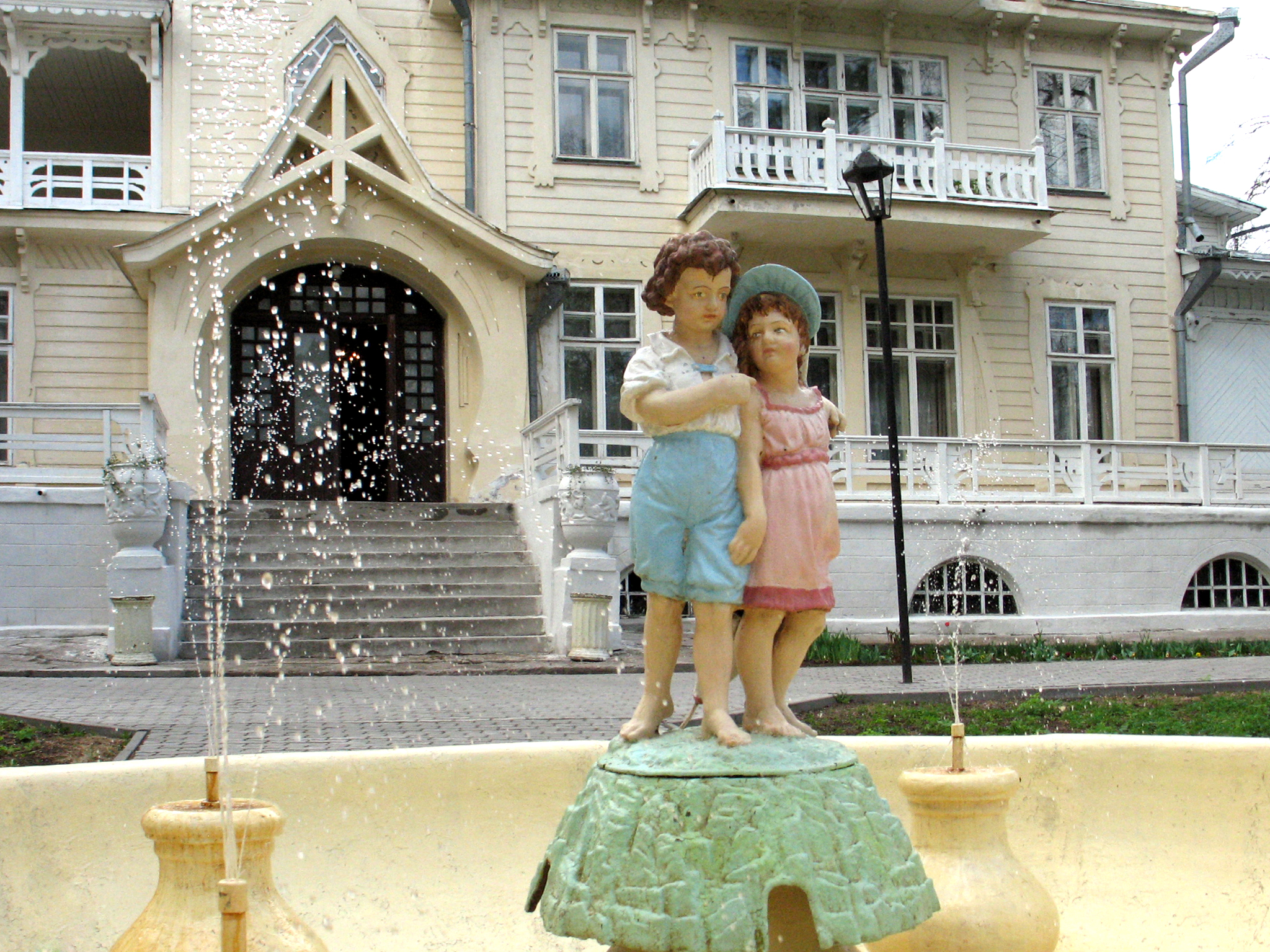 Сейчас дети смотрят на посетителей и 
приглашают их на экскурсию на дачу Башенина
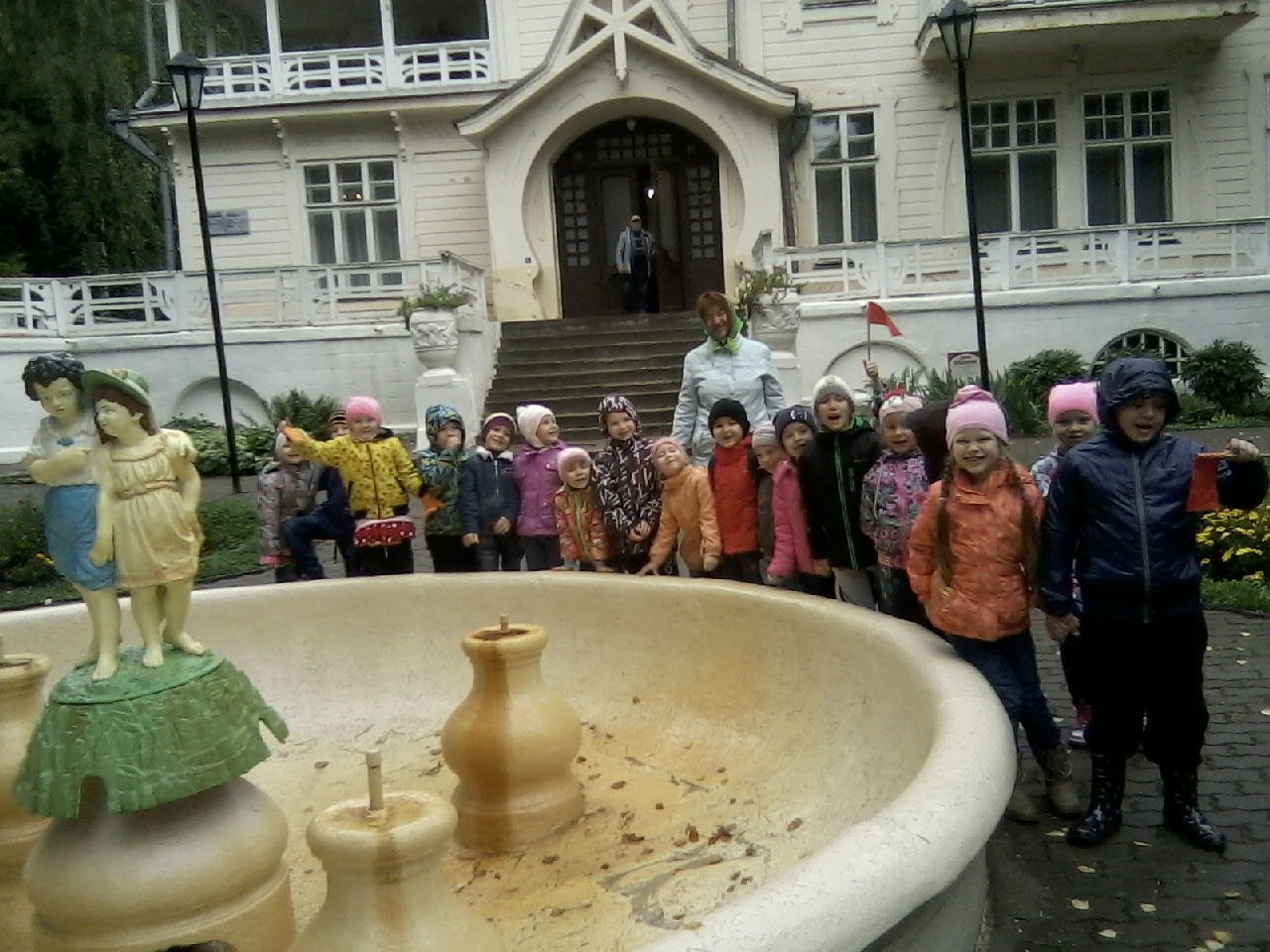 Фото мы у фонтана
По их приглашению и мы побывали на экскурсии на даче Башенина.
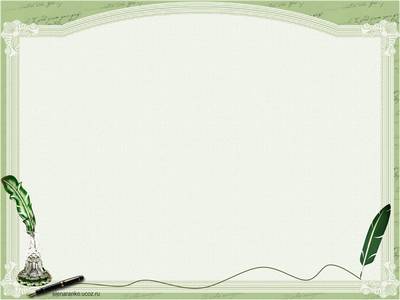 спасибо 
за внимание!
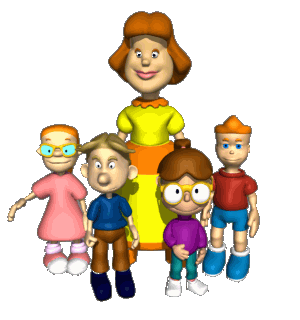 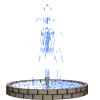